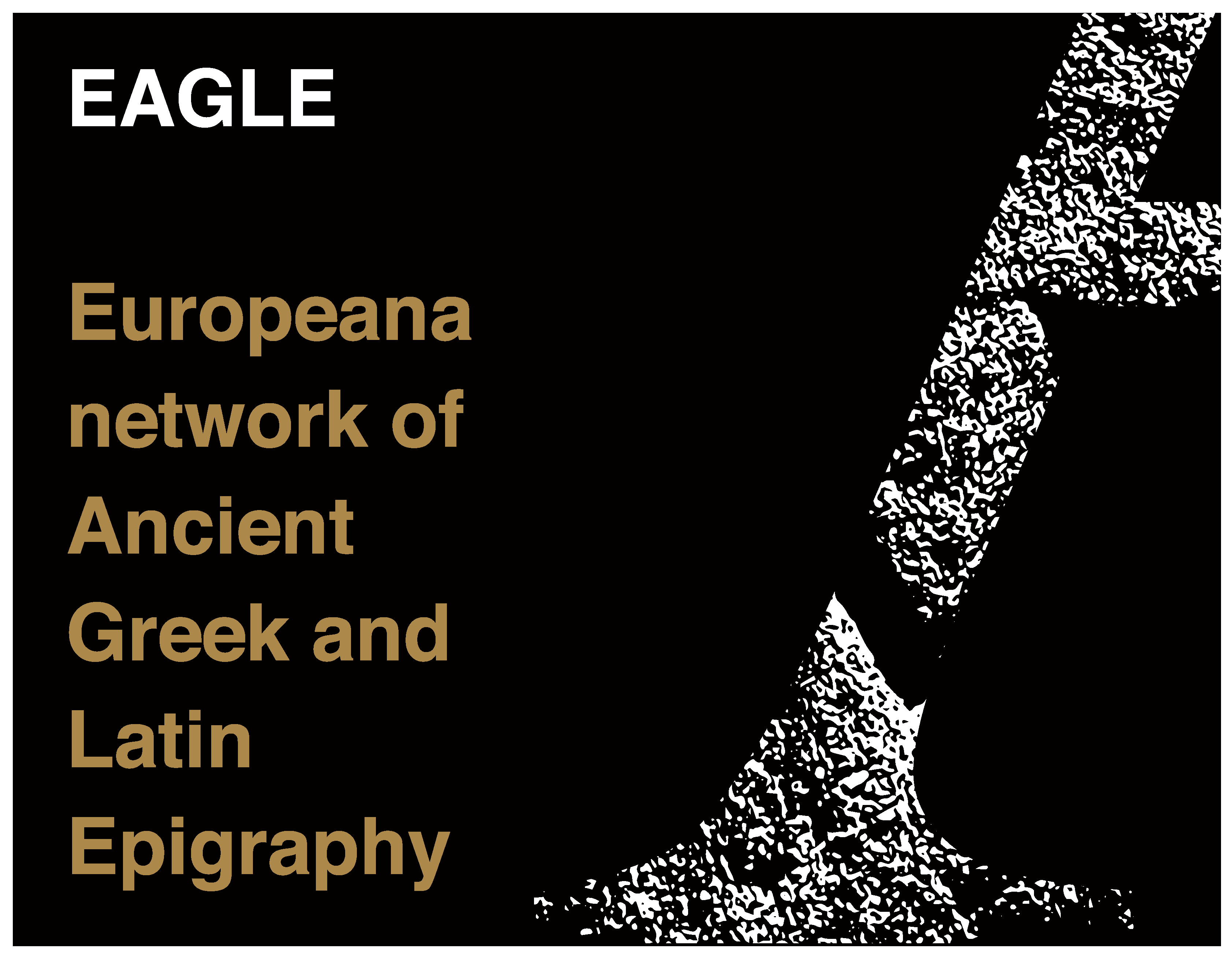 The EAGLE Consortium

Sapienza, University of RomeProject Coordinator

Promoter SrlTechnical Coordinator

University of Bari “Aldo Moro”
Heidelberg University
Oxford University
Univesity of Alcalà
Paris Lodron University Salzburg
Babeş-Bolyai University
Eötvös Loránd University
Juraj Dobrila University of Pula
Research Centre of the Slovenian Academy of Sciences and Arts Institute of Archaeology
Institut de recherche sur l’Antiquité et le Moyen-Age “Ausonius” UMR 5607University of Bordeaux 3 CNRS
Katholieke Universiteit Leuven
Italian National Research Council CNR-ISTI
German Archeological Institute
The Cyprus Institute
Eureva
The British School at Rome
Gogate Srl
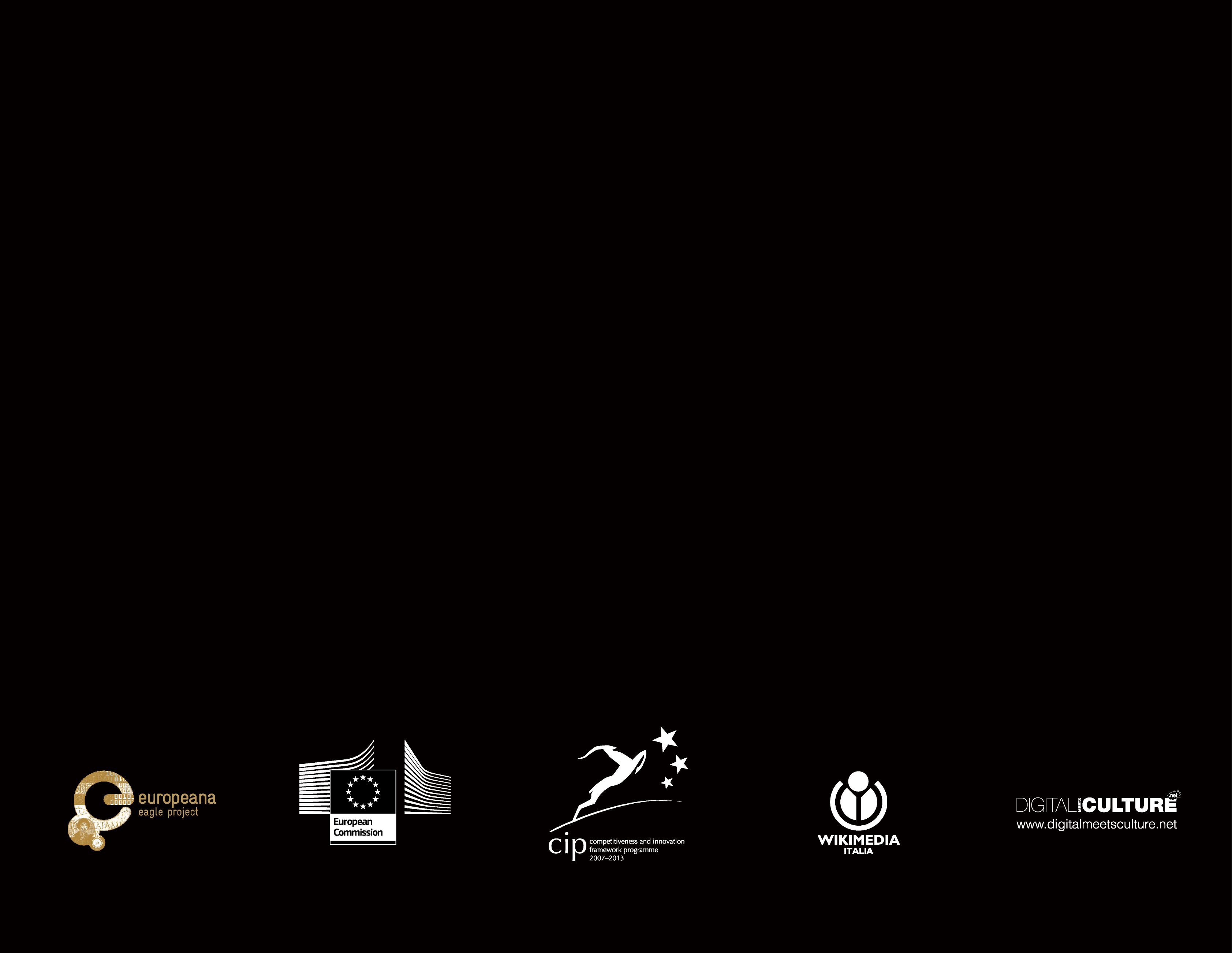 What is EAGLE?
Europeana network of Ancient Greek and Latin Epigraphy

EC Competitiveness and Innovation Programme (CIP – ICT PSP)

user-friendly portal for the vast majority of classical inscriptions
How to work with summaries
EAGLE characteristics
1.5 million items; 25 EU countries

state-of-the-art technology

mobile app for identification of inscriptions;
storytelling app for contextualisation

integration with Wikimedia and Europeana projects
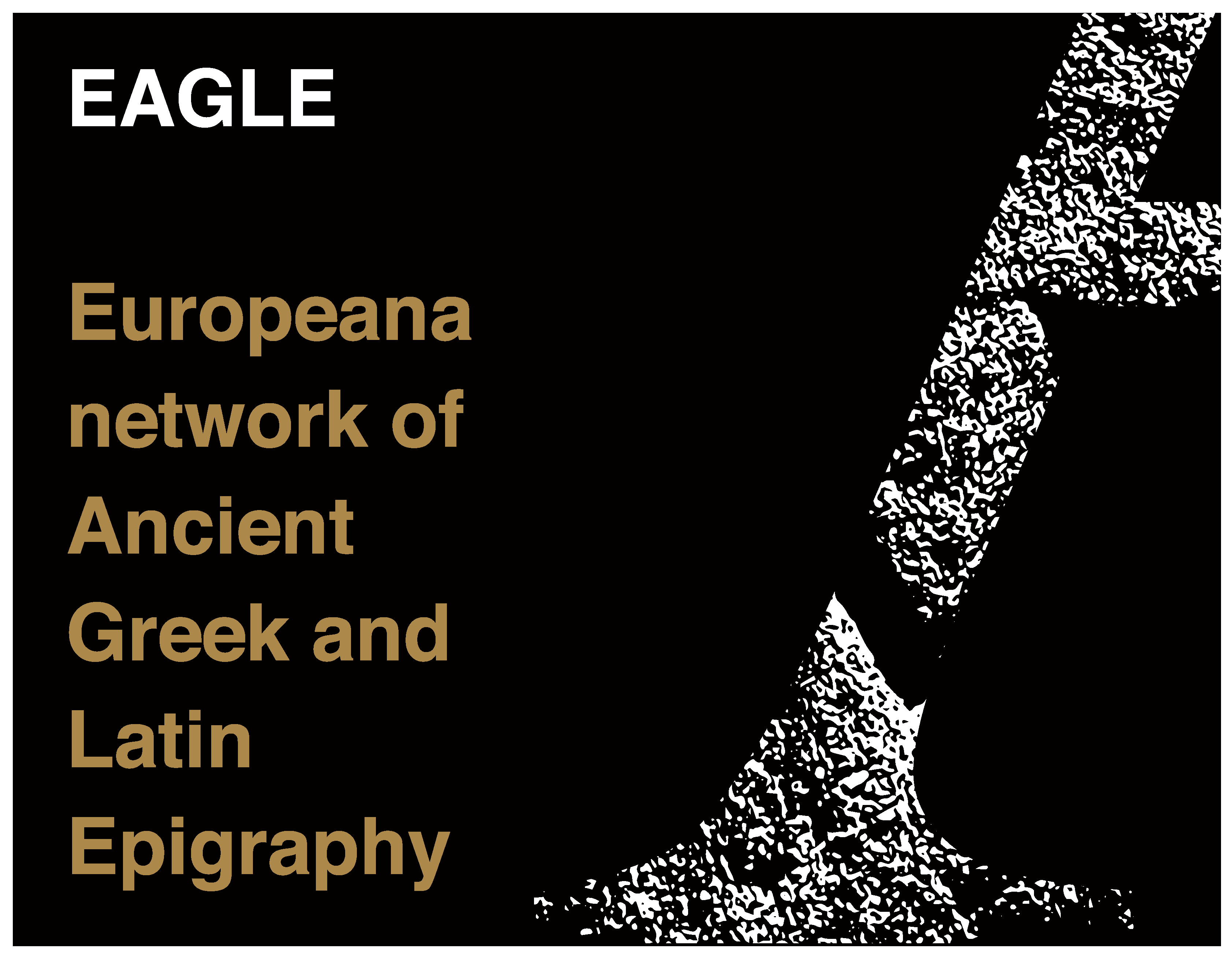 ➔
How to work with summaries
How to work with images
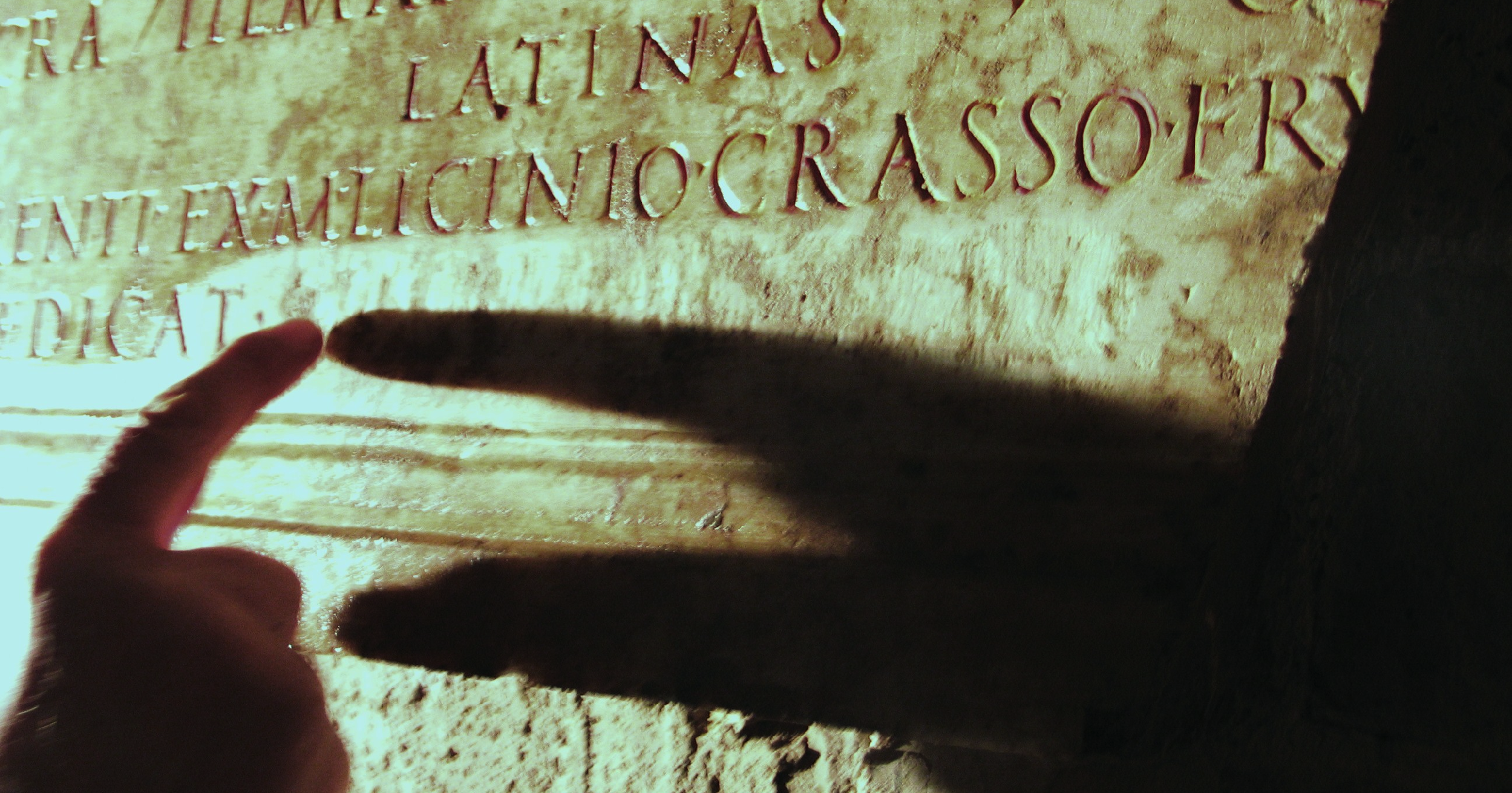 to establish a worldwide, free resource for Ancient Epigraphy linked to Europeana
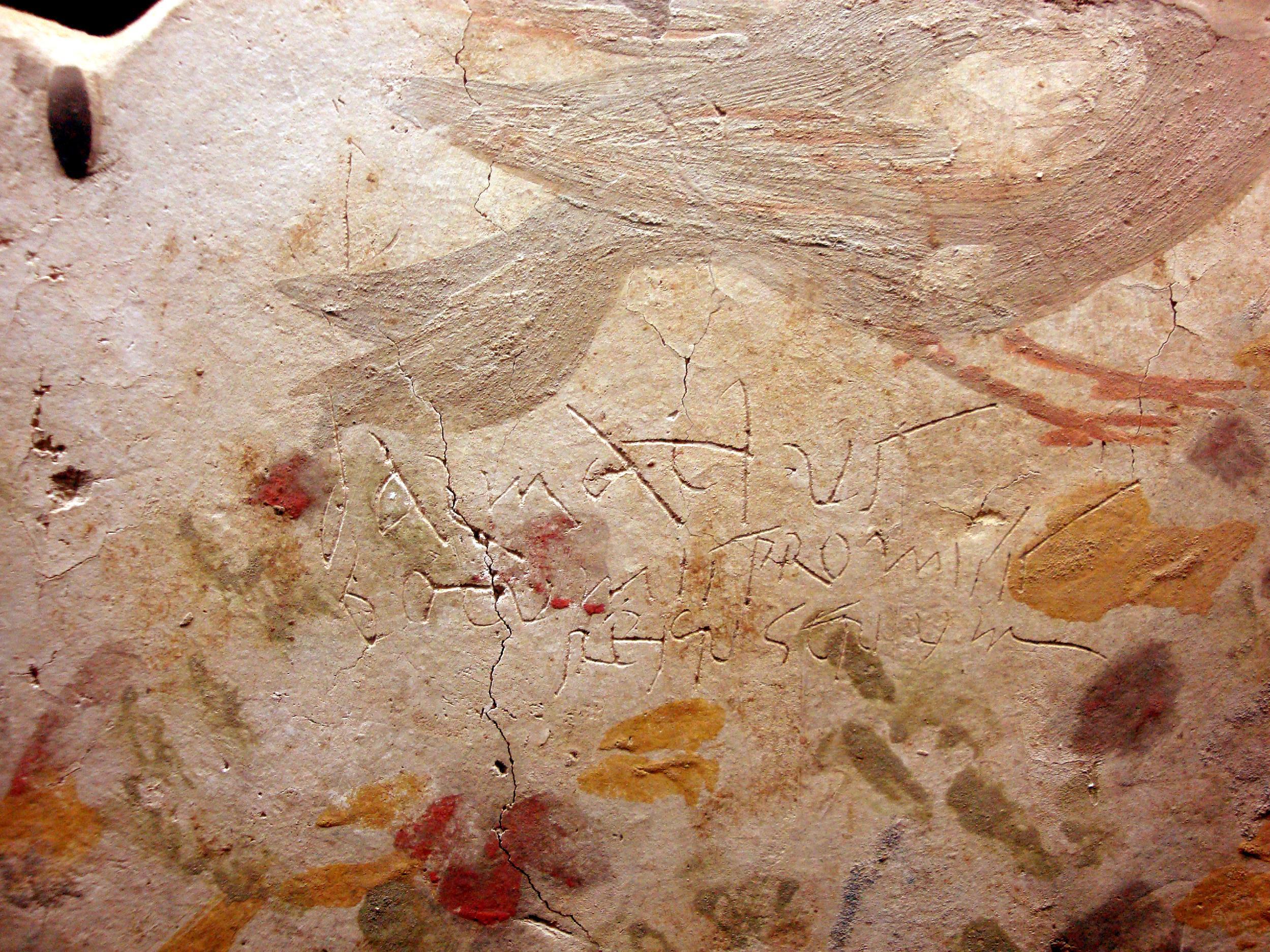 How to work with images and captions - 1
Rome, S. Sebastiano fuori-le-mura, memoria apostolorvm. Devotional graffito of Dalmativs in new Roman cursive 
(ICVR, V 12932).
Second half of 3rd century.
What is EAGLE?
How to work with images and captions - 2
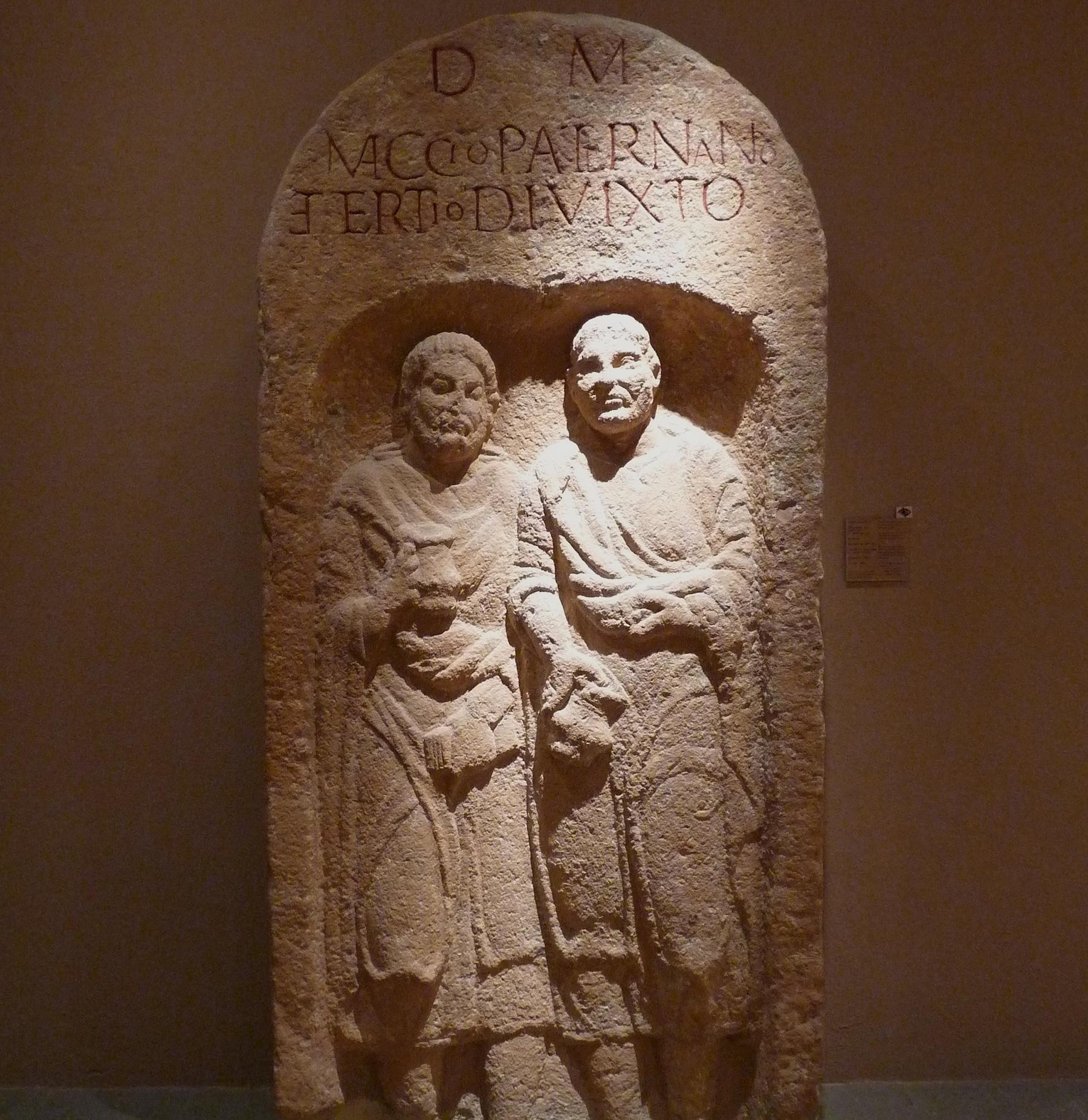 Paternanus et Divixtus. 
Epitaph.
Unterlinden Museum, Colmar, France.
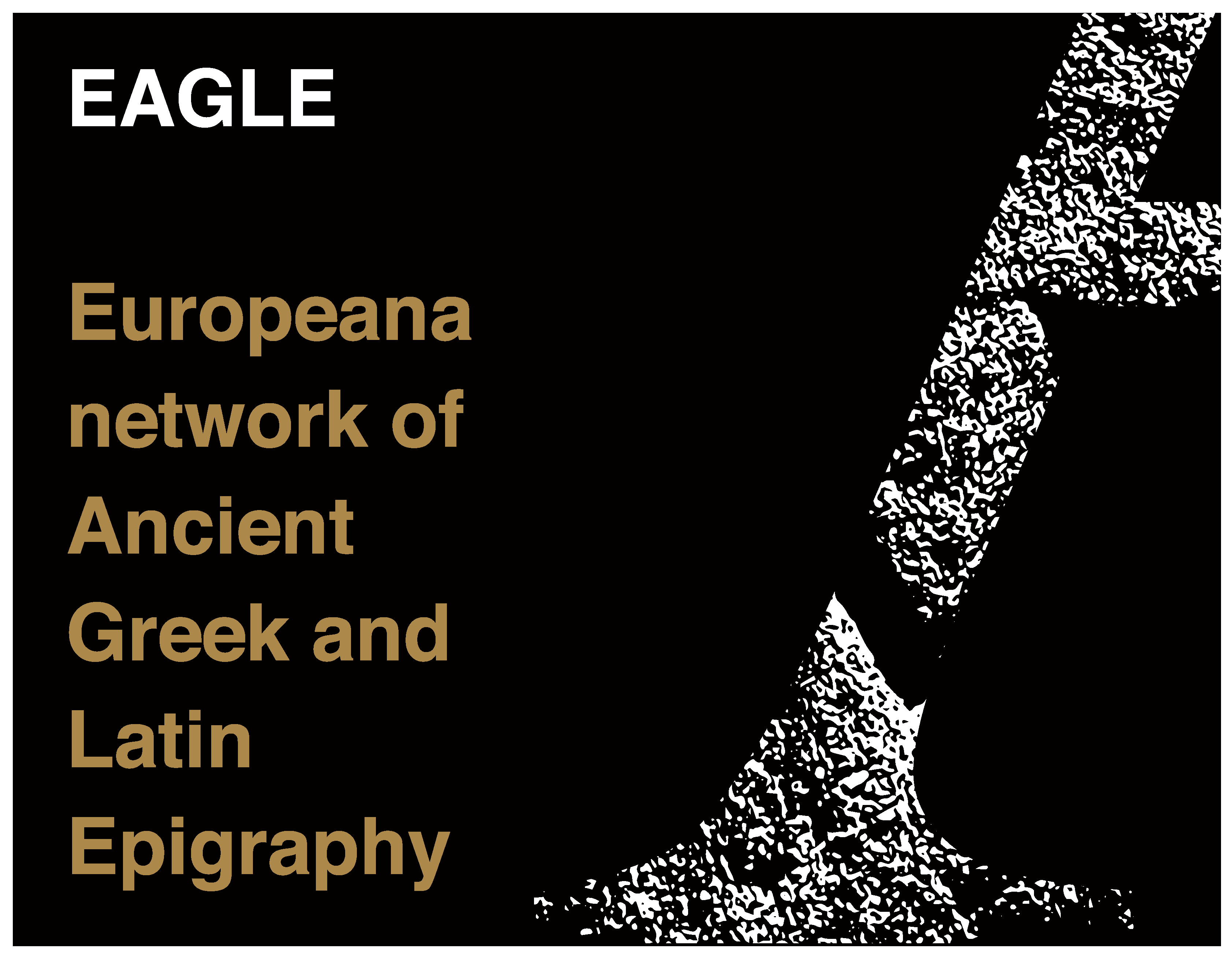 ➔
How to work with summaries
Basic Text
Summary (level 2)
summary (level 3)
summary (level 4)
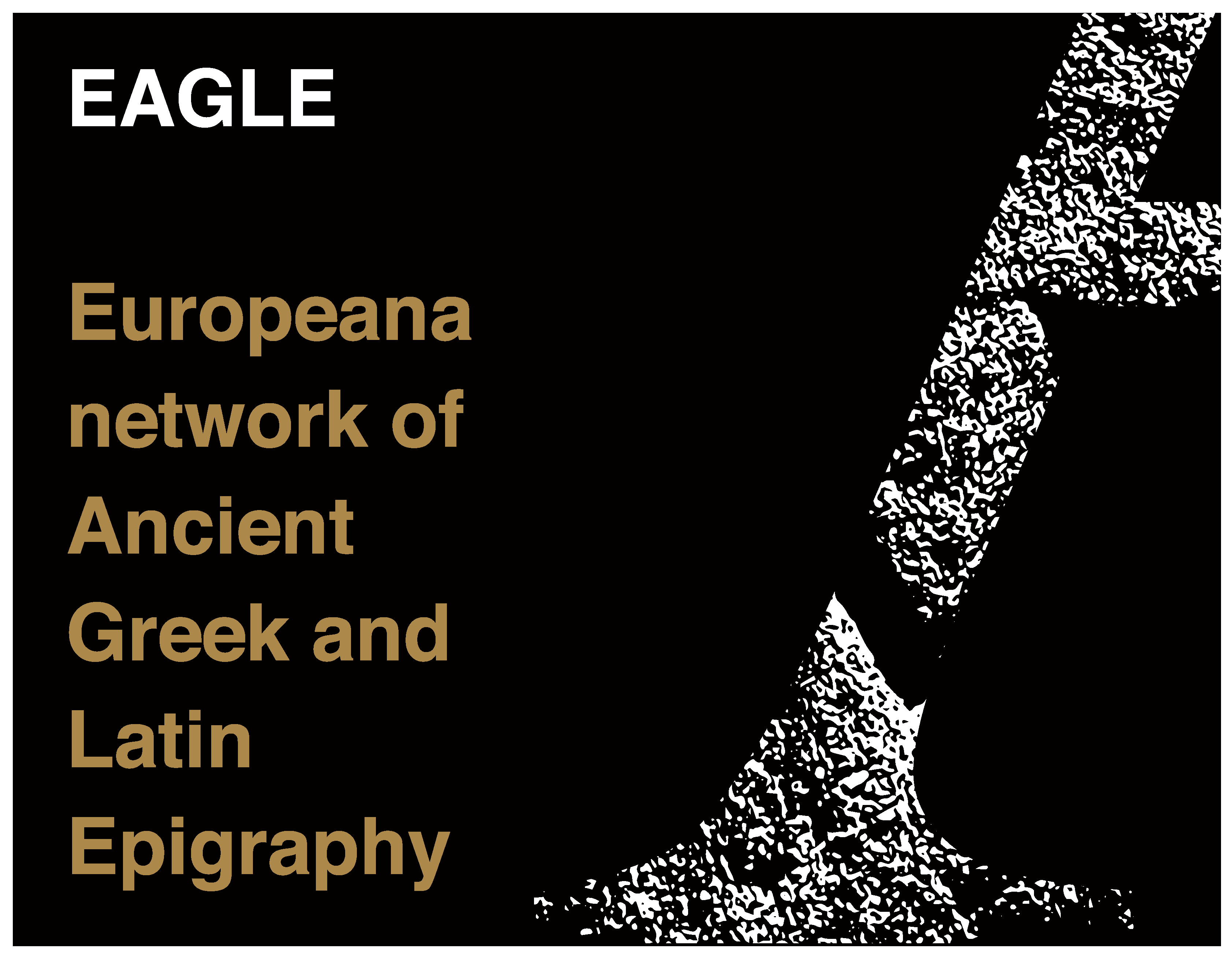 ?
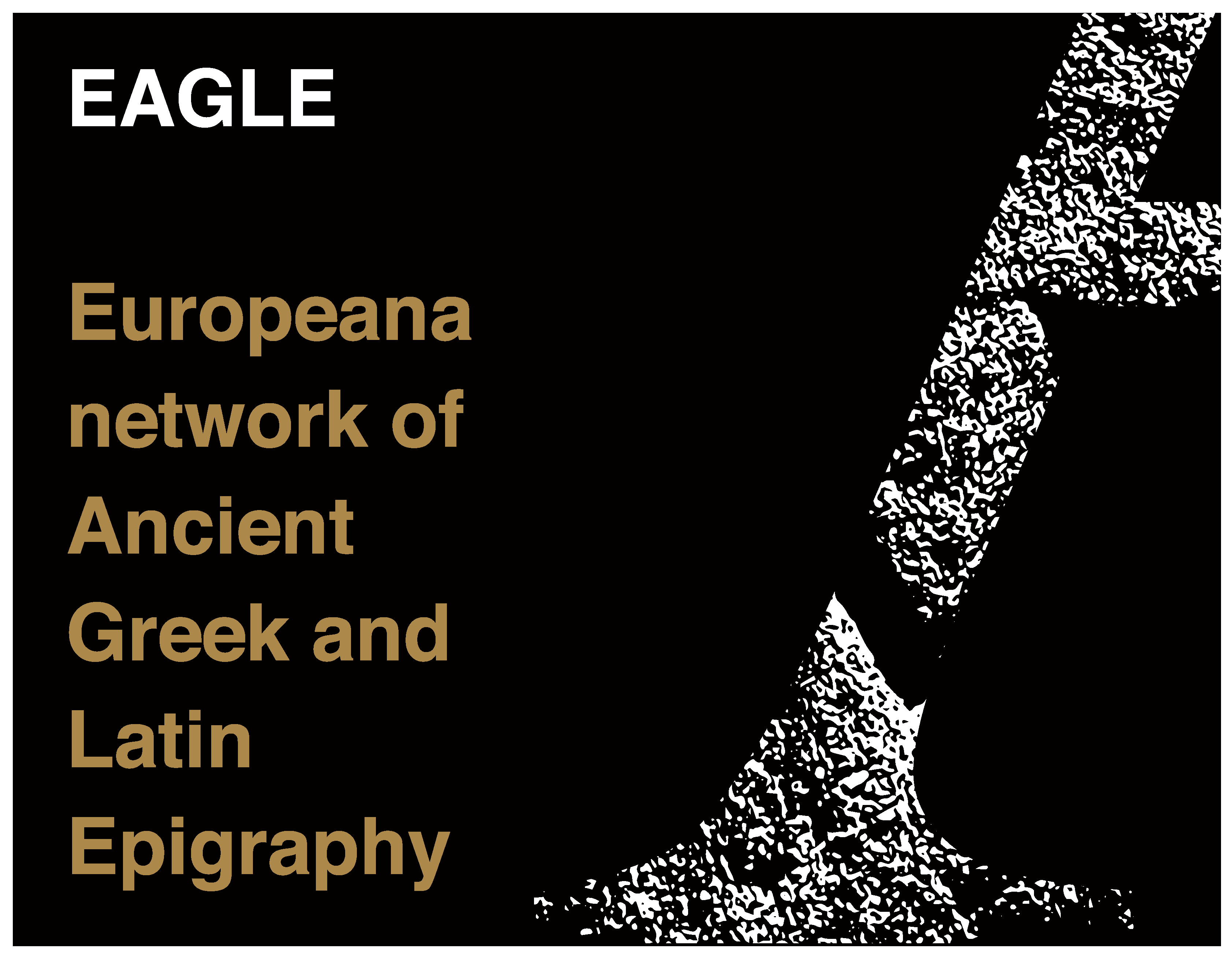 Thank you!

Silvia Orlandi
silvia.orlandi@uniroma1.itRaffaella Santucci
raffaella.santucci@uniroma1.it
Replace text and adjust size
Replace text and adjust size
Replace text and adjust size
Toolbox
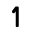 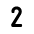 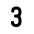 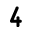 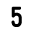 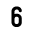 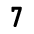 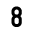 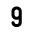 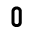 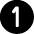 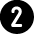 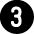 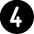 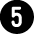 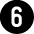 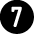 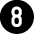 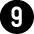 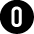 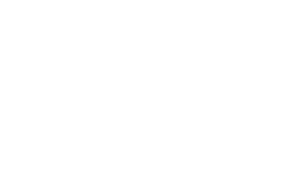 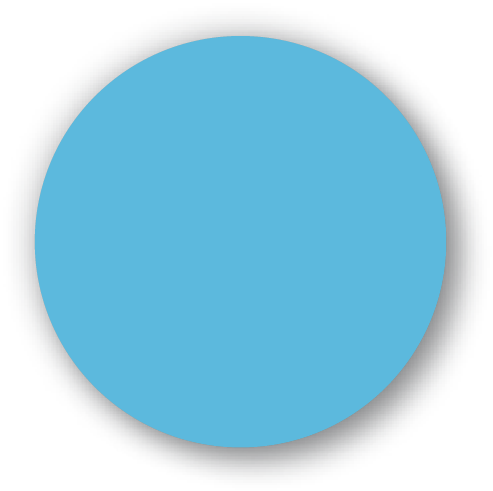 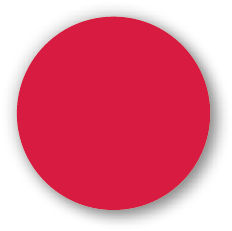 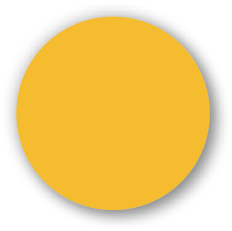 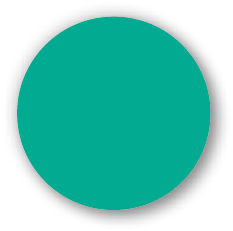 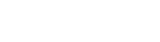 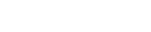 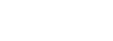 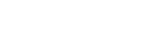 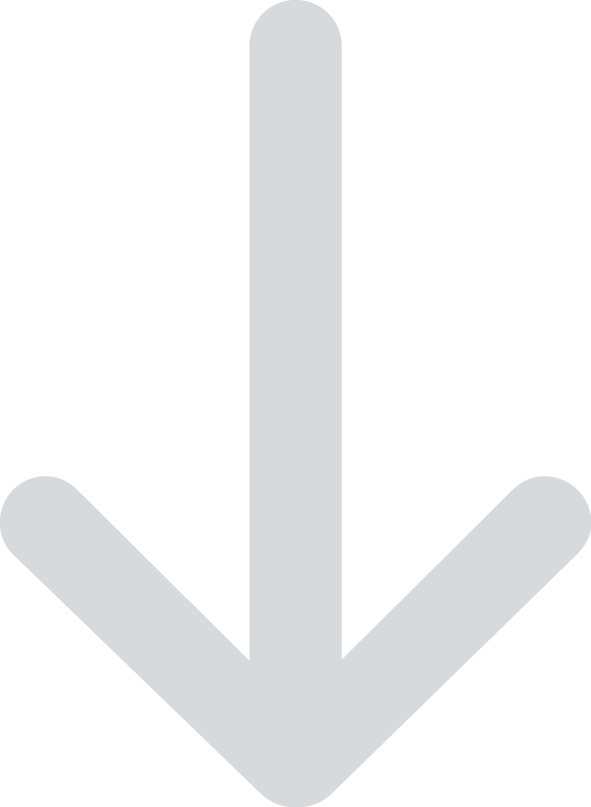 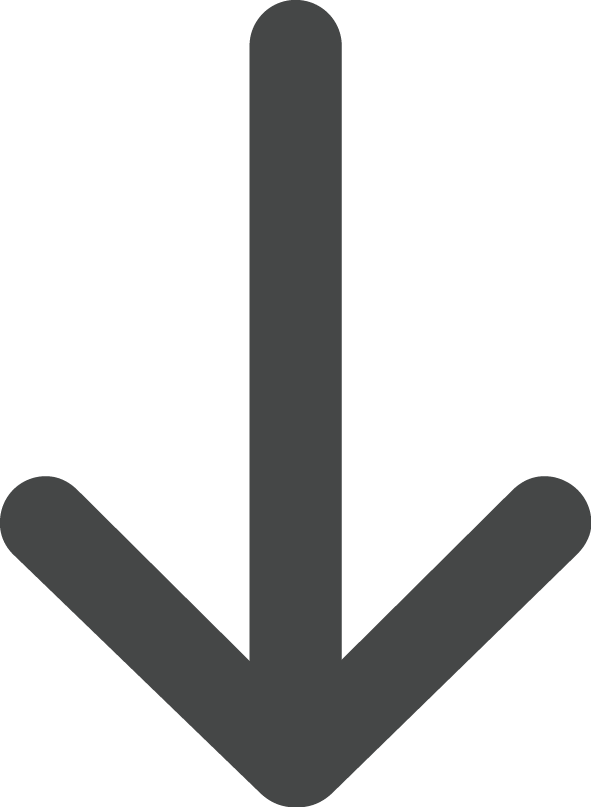 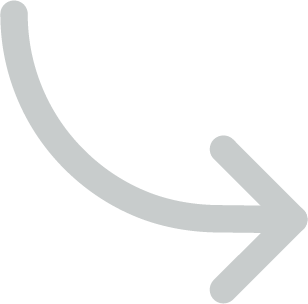 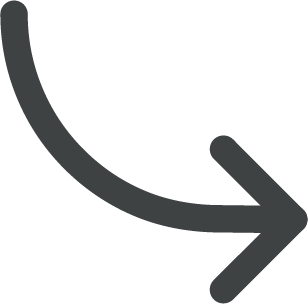